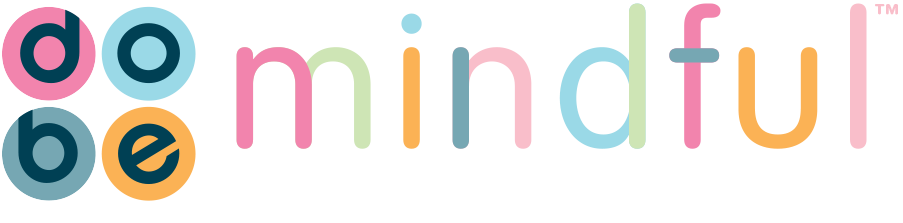 Resilience and Wellbeing Event 18th May 2021
Louise Smith, Director and Founder

www.Do-BeMindful.com
© 2021 Do-Be Limited
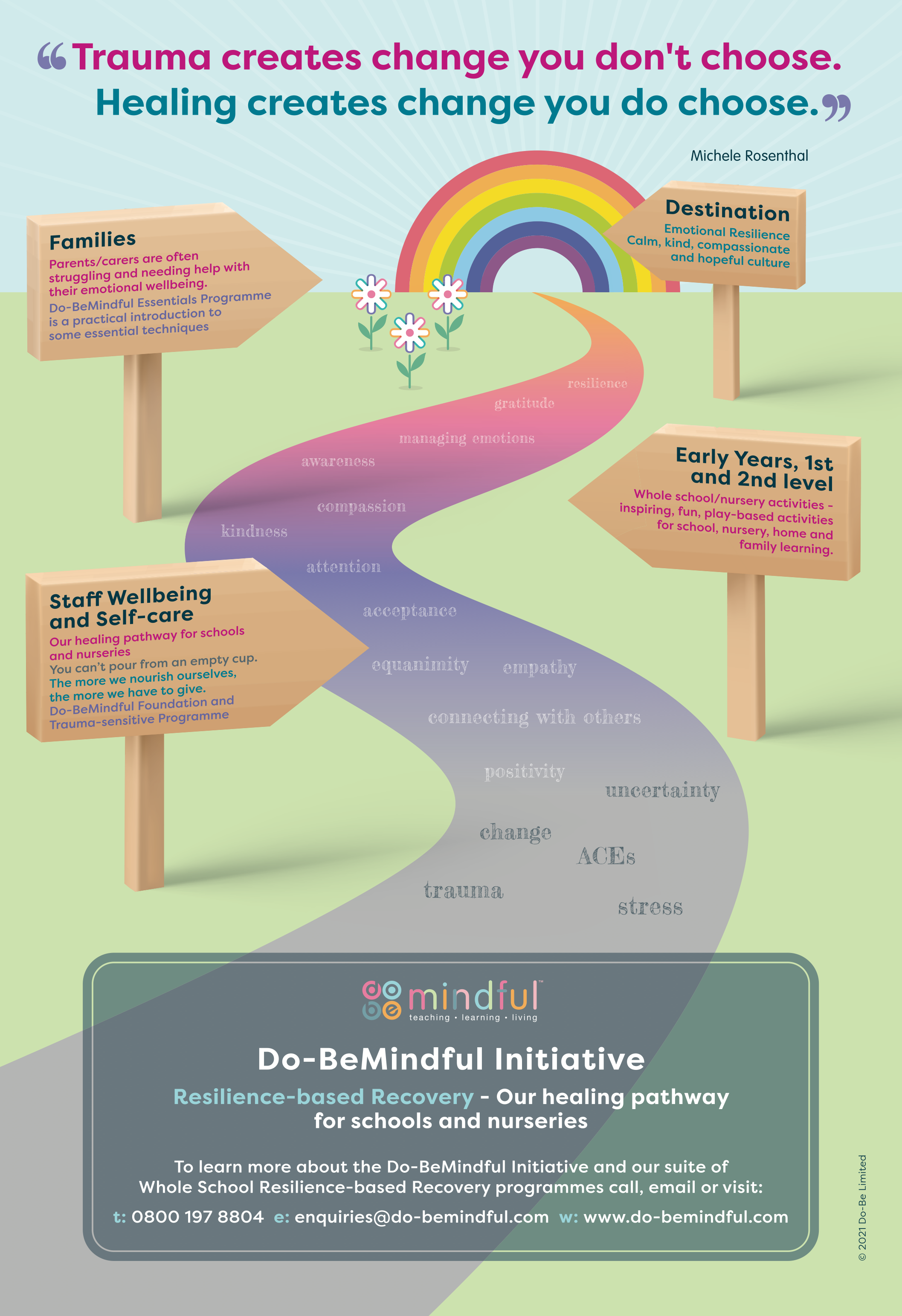 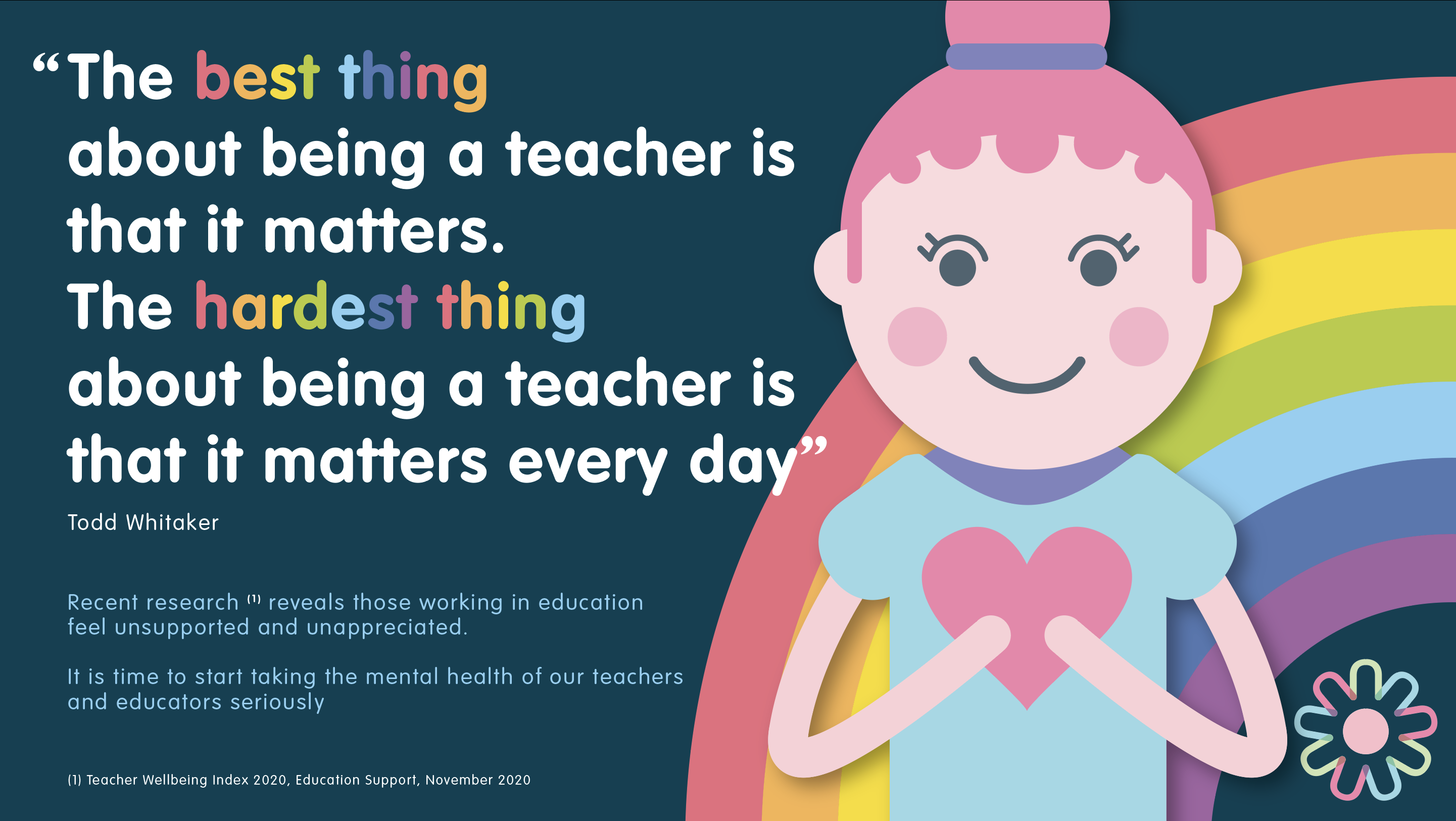 “
“
Mindfulness isn’t difficult,
we just need to remember
to do it.

Sharon Salzberg
Mindfulness means paying attention
in a particular way: on purpose,
in the present moment, and
non-judgementally.

Jon Kabat Zinn
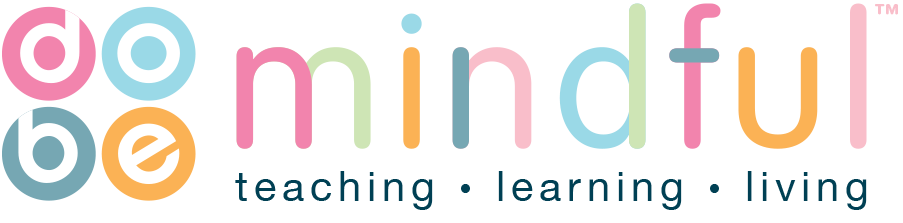 ”
”
What is Mindfulness?
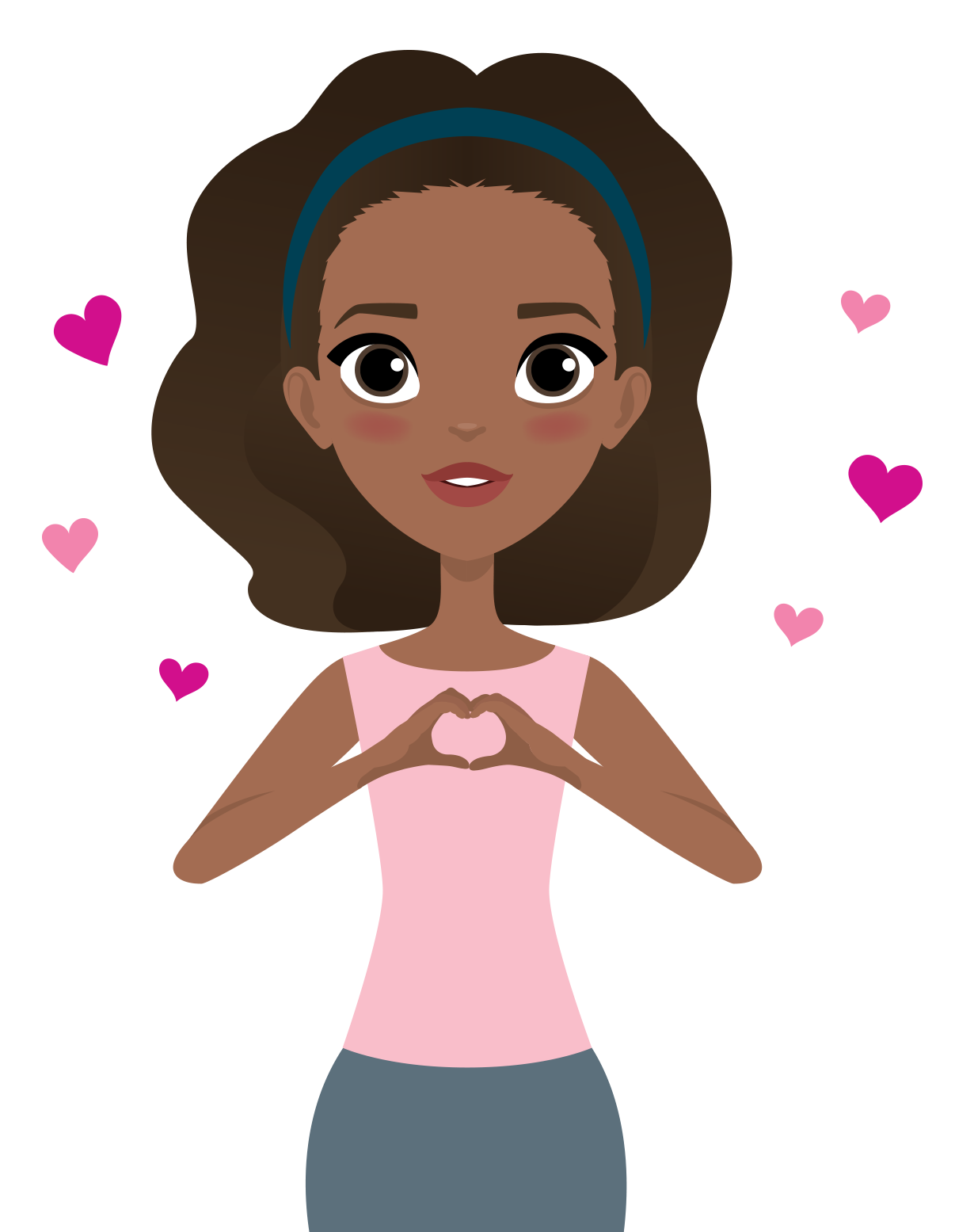 © 2021 Do-Be Limited
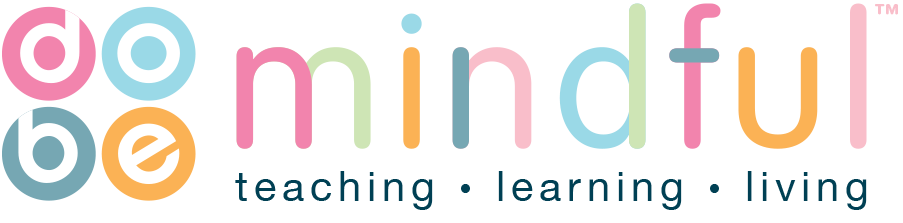 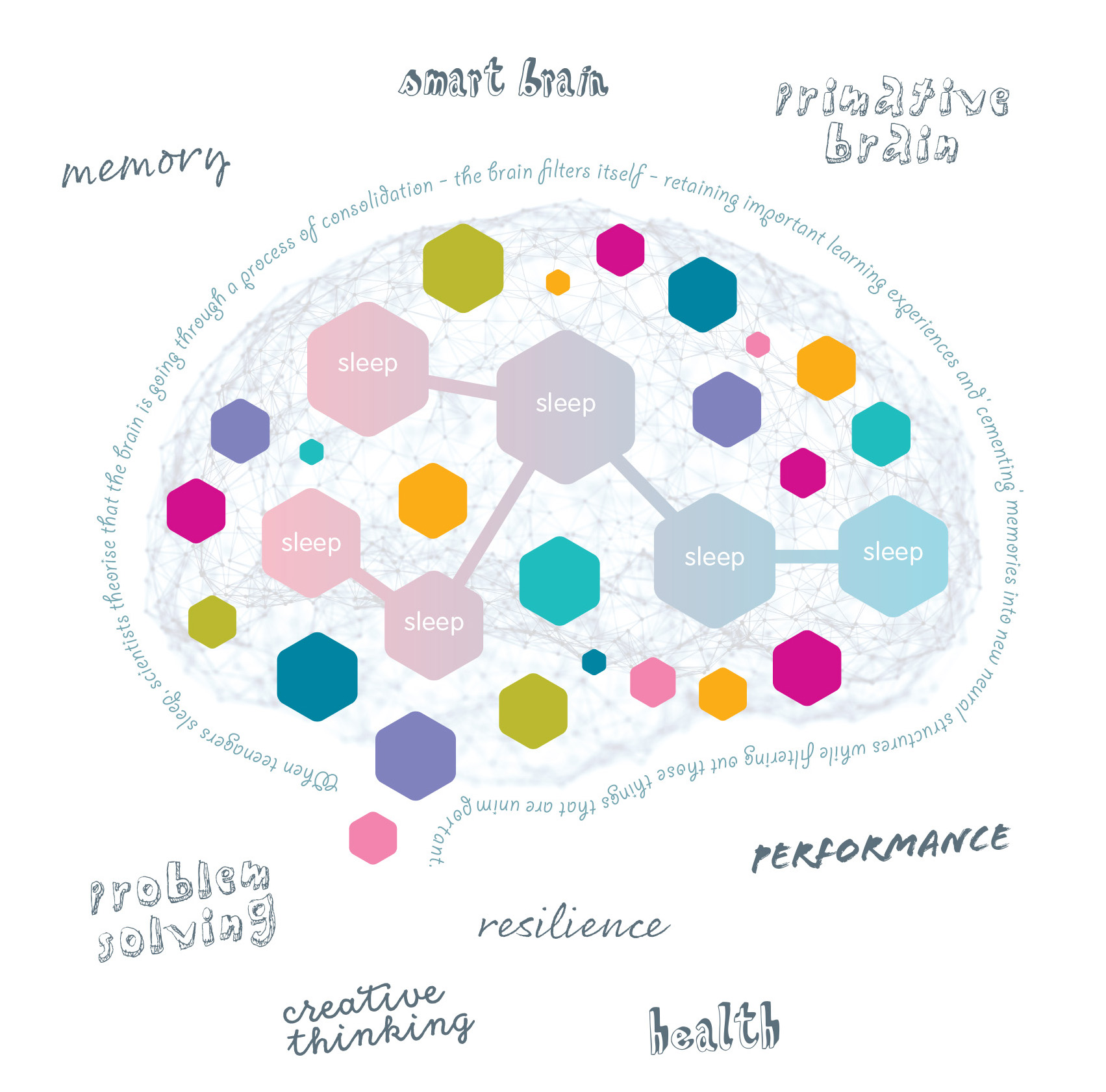 Benefits

Adults

• Improves attention/ concentration
• Lessens reactivity
• Improves depression/anxiety
• Improves self-compassion and
• compassion for others
• Builds resilience

Young Adults

• Improves attention
• Improves self-regulation
• Improves skills like compassion, 
• kindness and empathy
© 2021 Do-Be Limited
“
You yourself, 
as much as anybody in the entire universe,
deserve your love and affection.”

Buddha
”
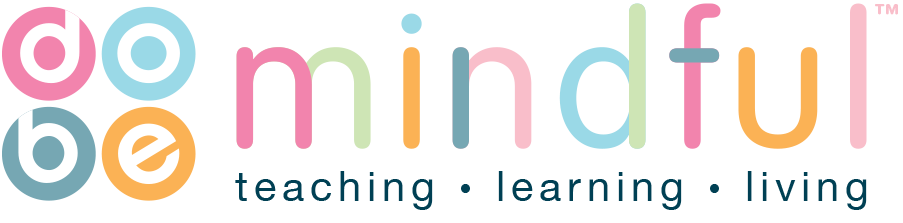 Short Mindful Breathing Practice
© 2021 Do-Be Limited
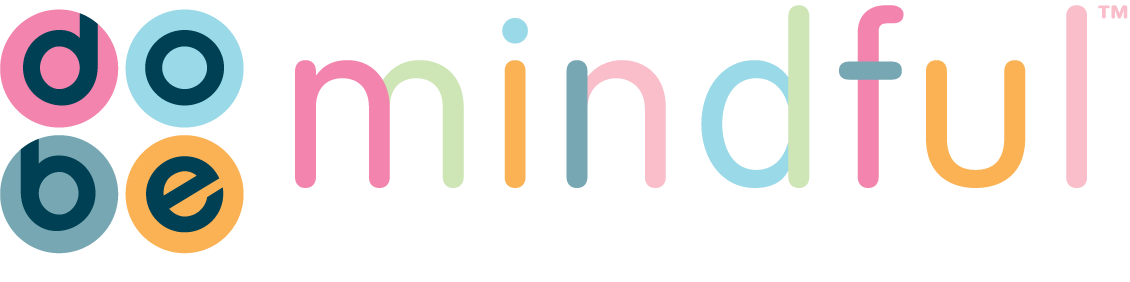 Why I got into Mindfulness
Coping with Uncertainty
Reflection
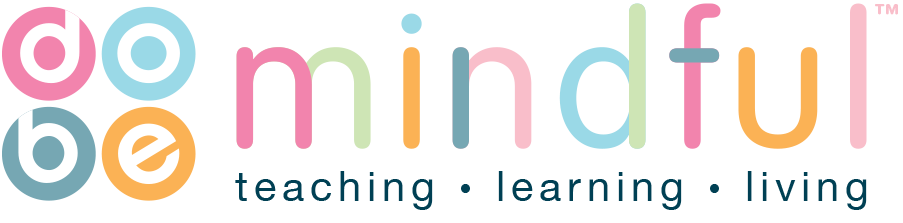 Relationships
and Connecting
Nutrition
Sleep
Gratefulness and Positive Thoughts
Device-free
Time
Resilience-based Recovery

Inspiring and empowering mindfulness-based activities which build a ‘Mindfulness Toolbox’ to nurture healthy habits of 
mind and essential coping skills.
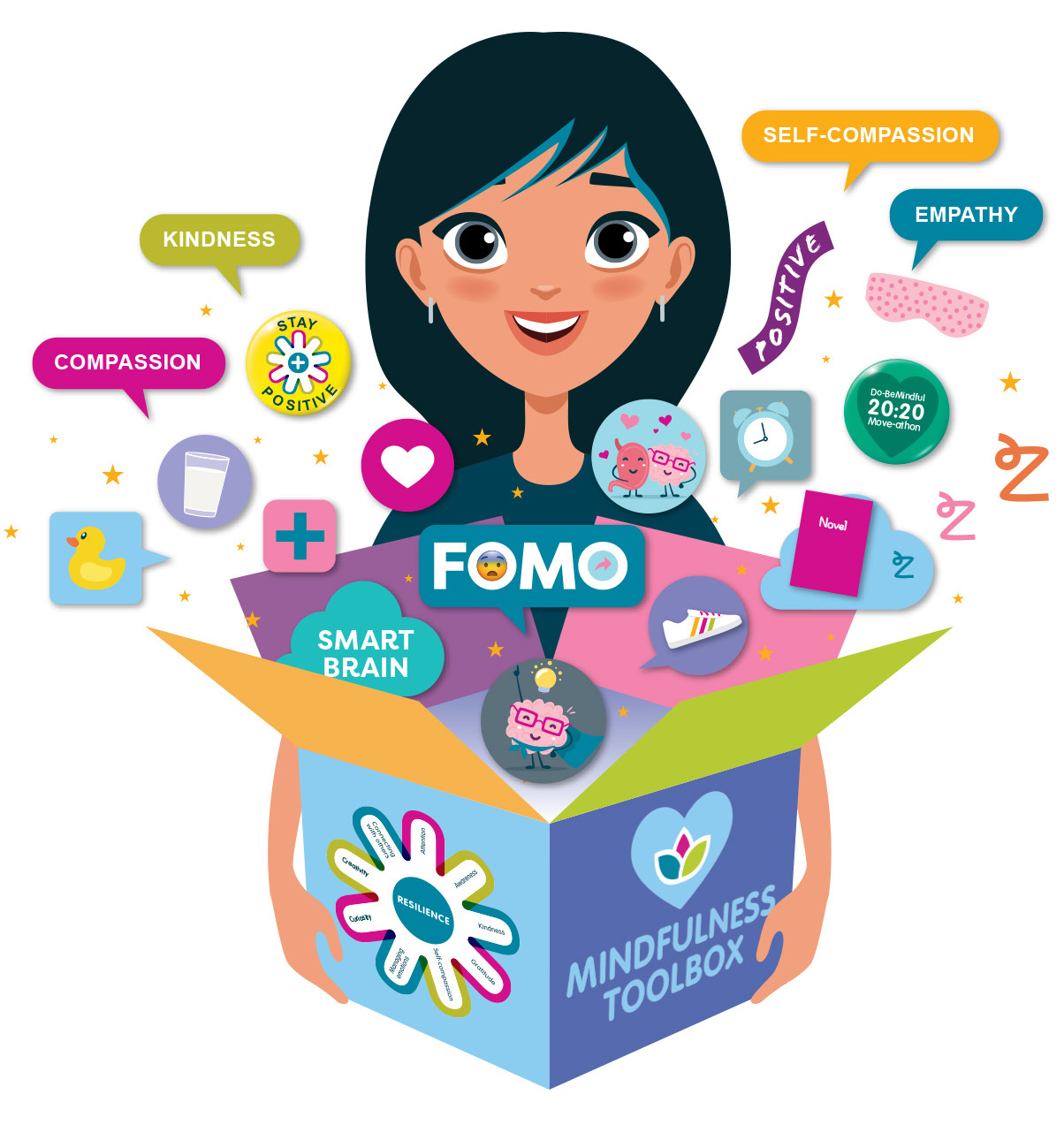 Physical
Exercise
© 2021 Do-Be Limited
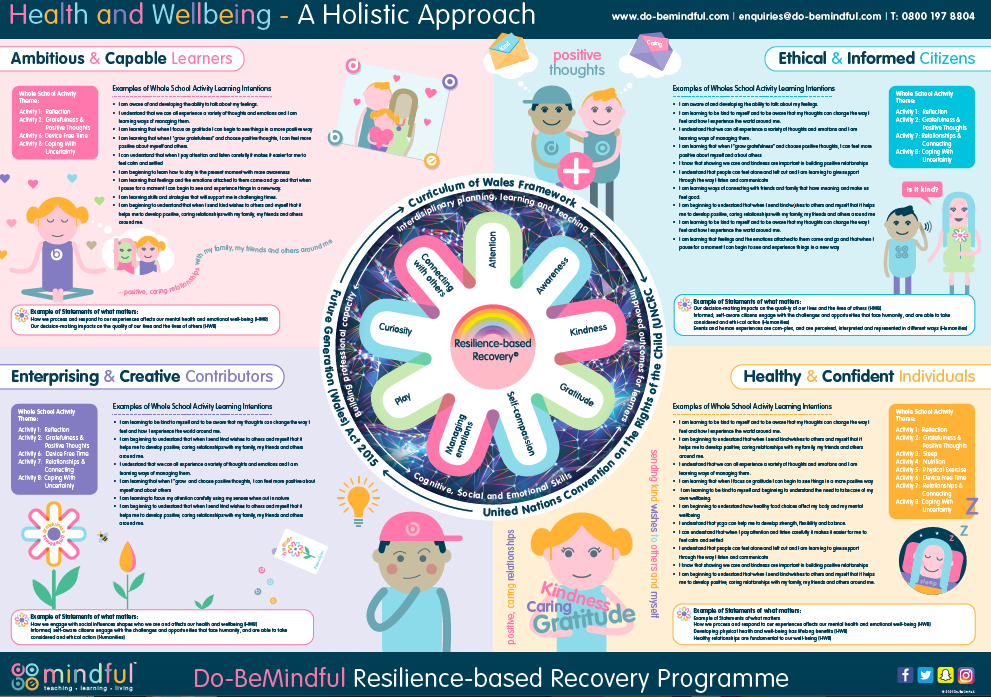 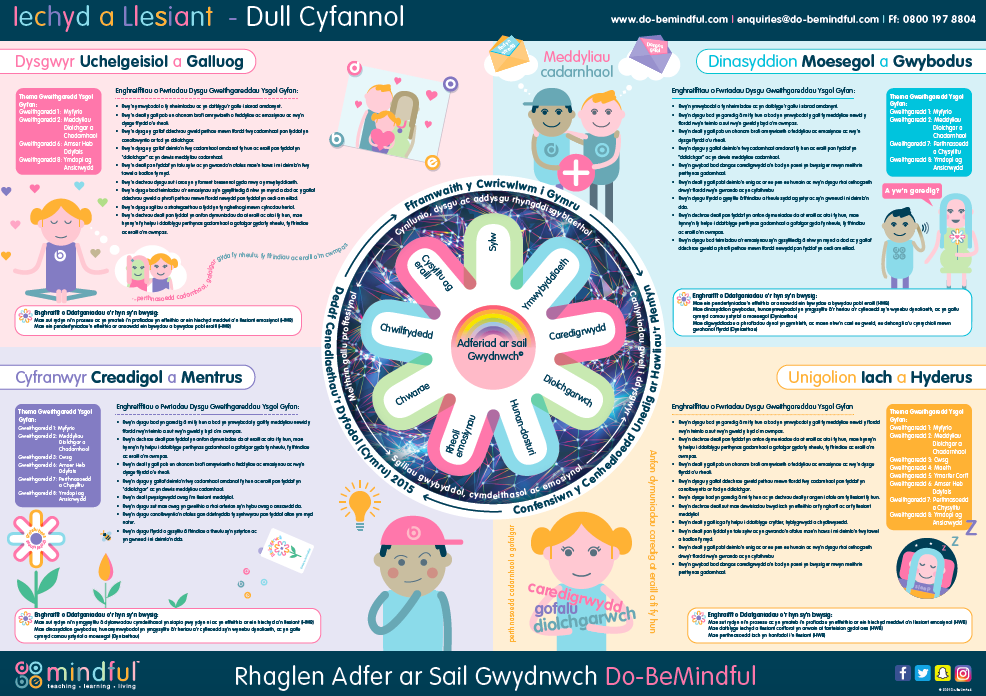 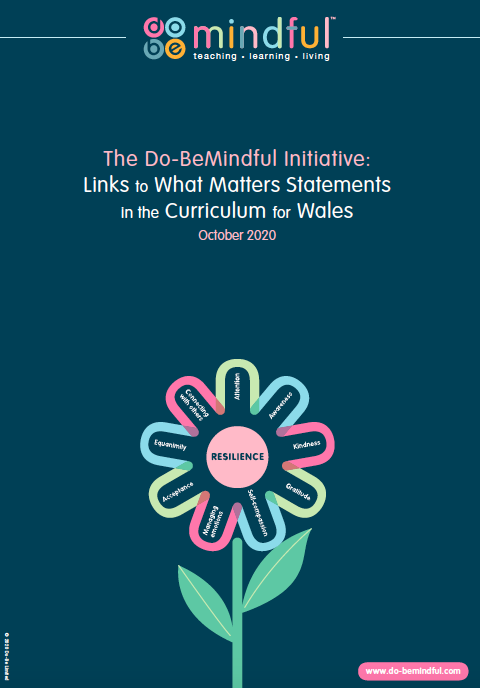 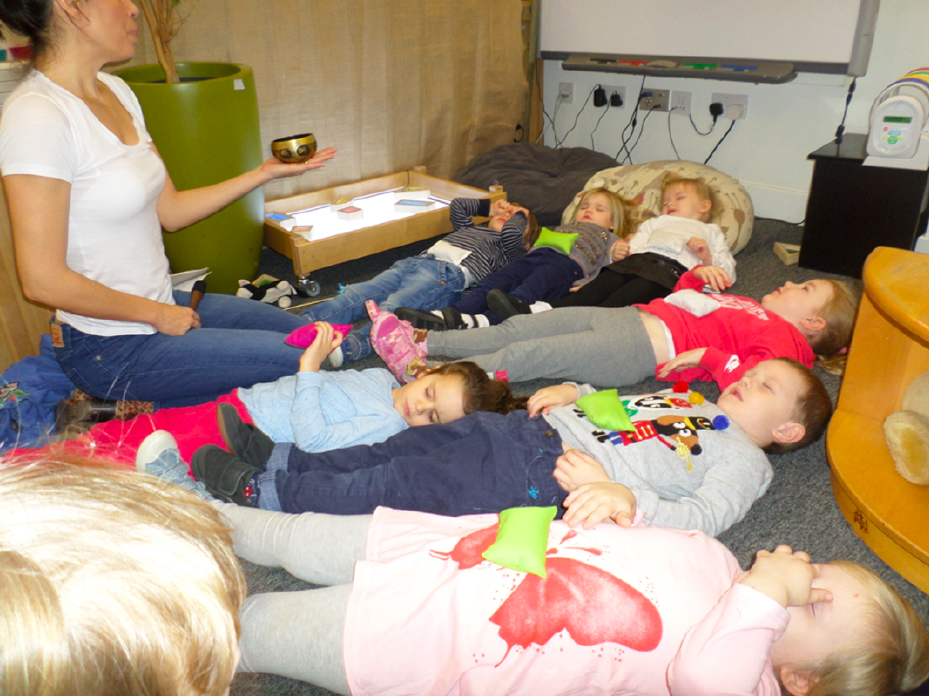 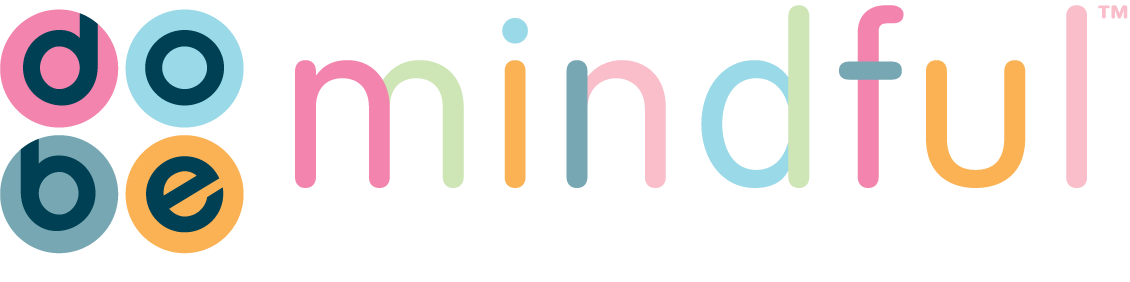 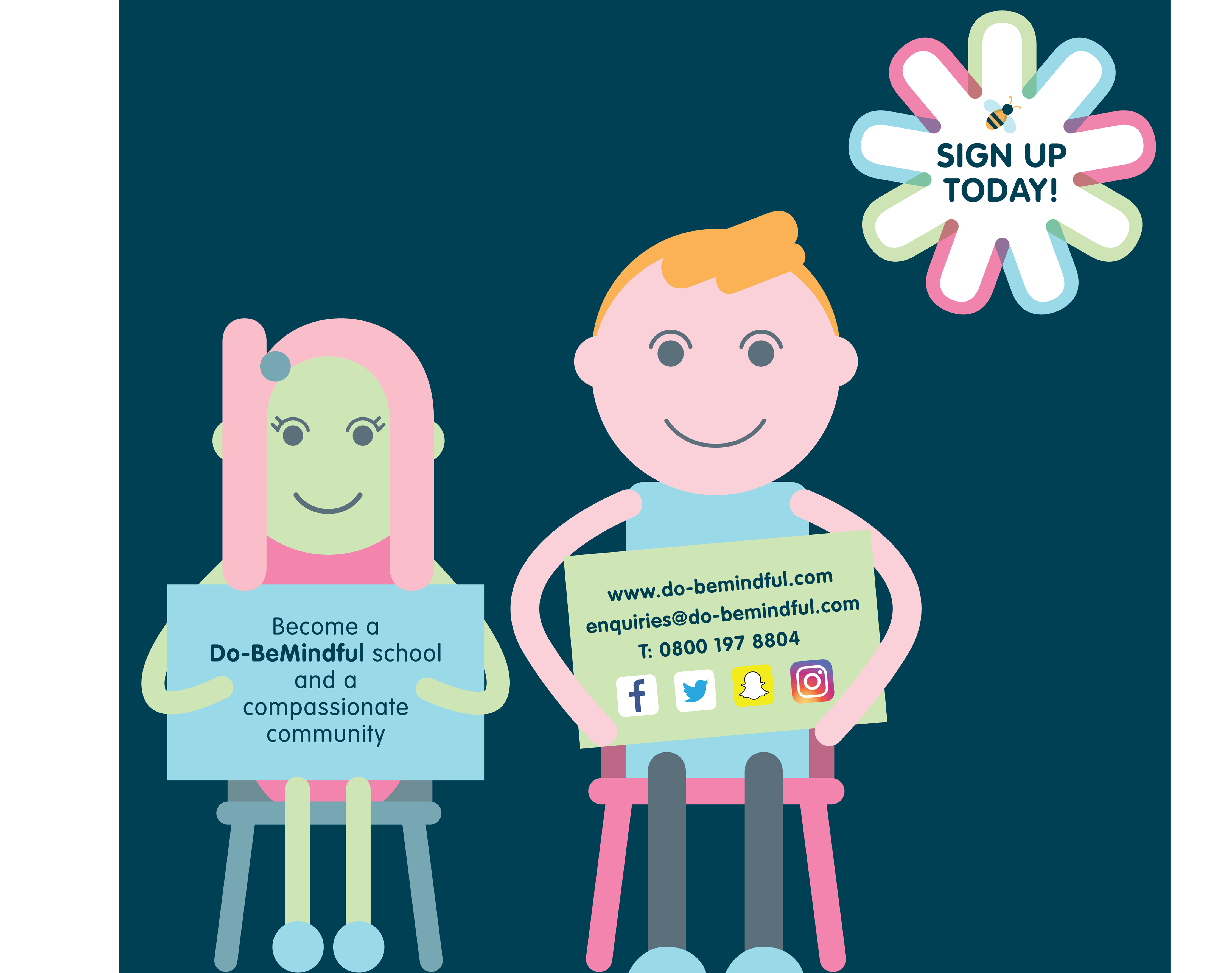 Questions? 
Do-BeMindful - Facebook 
@dobelou - twitter 
louise@do-bemindful.com
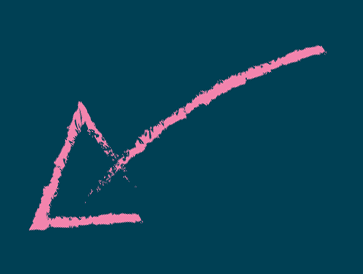